Oct 14, 2009
Savings and Investment
The Savings and Investment Identity
Deficits and Debt
 Problems with the debt
Today’s News
The Algebra of Savings and Investment
GDP = C+I+G+NX     expenditures = output= income
Ignore ROW, so Y = C+I+G
Y – C – G = I
Y – C – G = S
S = Y (– T + T) – C – G
S = (Y – T – C) + (T – G)
Total Savings = Private Savings + Public Savings
Where does the Federal government get its revenues?
Income Taxes                                        ____%
Social Security Taxes                               ____%
Corporate Taxes 	                            ____%
Sales Taxes                                              ____%
Property Taxes                                        ____%
Excise Taxes (gas, tobacco, alcohol)         ____%
Tariffs                                                      ____%
 Estate Taxes	                                          ____%
9.  How much tax revenue did the federal government collect in FY08?                  $ ____
Where does the Federal government get its revenues?  (FY08)
Income Taxes 				($1,146 b)  45%
Social Security Taxes 			($900 b) 36%
Corporate Income Taxes 	    		($304b) 12%
Sales Taxes  				($0)
Property Taxes  				($0)
Excise Taxes (gas, tobacco, alcohol) 	($67b) 3%
Tariffs  					  ($28b) 1%
Estate Taxes 				  ($29b) 1%
Other 					($50b) 2%
How much tax revenue did the federal government collect in FY08?  			($2,524 billion)
(Source:  http://www.gpoaccess.gov/usbudget/browse.html
Where does the Federal government spend its money?
Where does the Federal government spend its money?
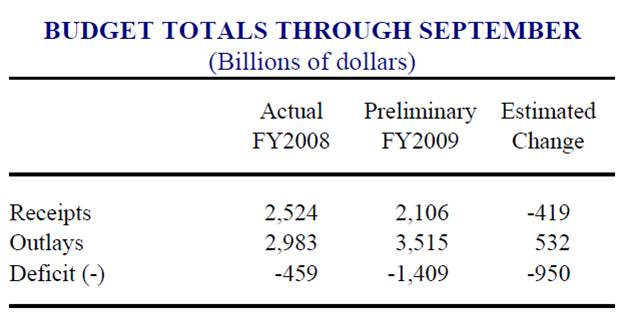 Federal Surplus/Deficit (G-T)
Recent Deficit/Surplus
Deficit/Surplus as Share of GDP
Recent History
Debt (not deficit)
International Comparisons
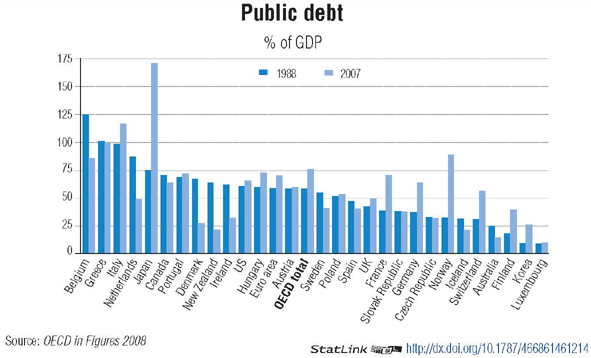 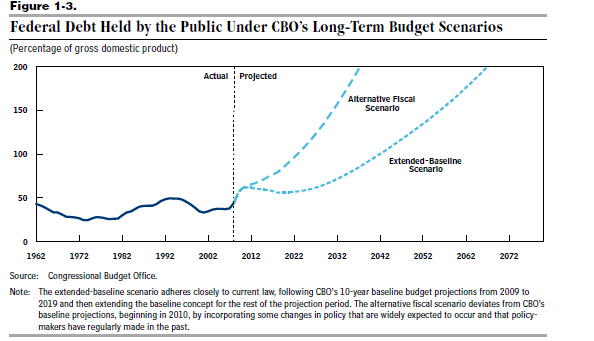 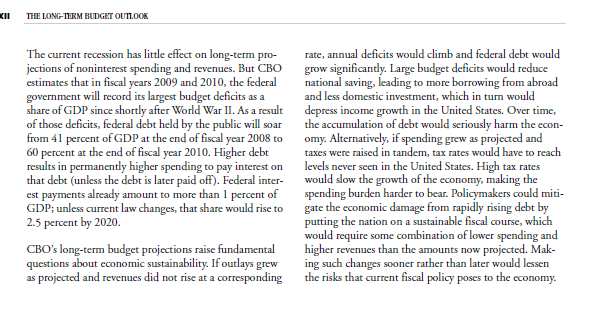